Парад  достижений
Ученик года
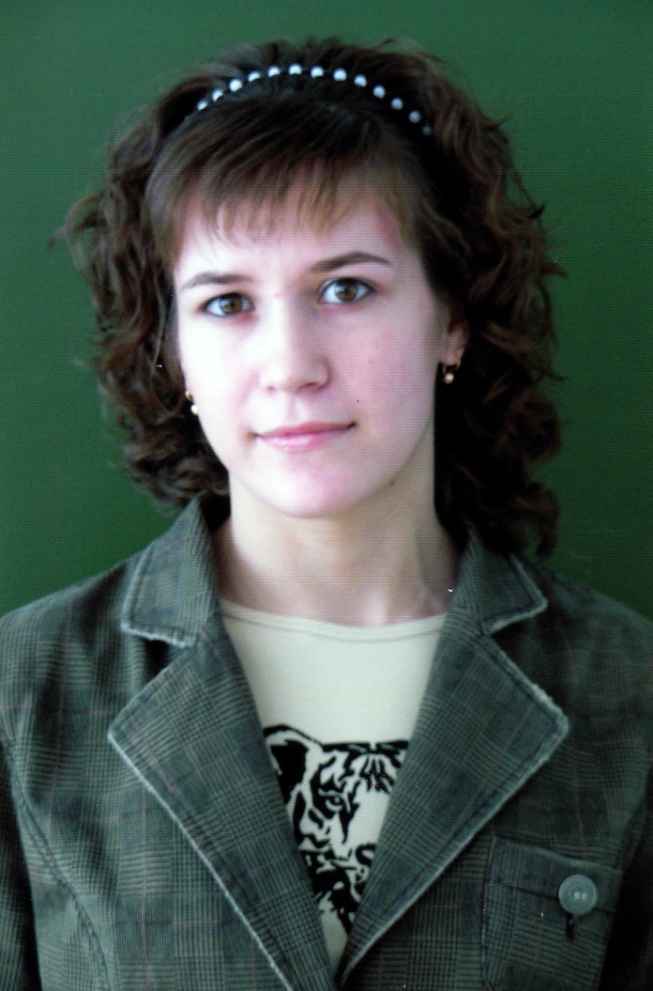 Муниципальный этап
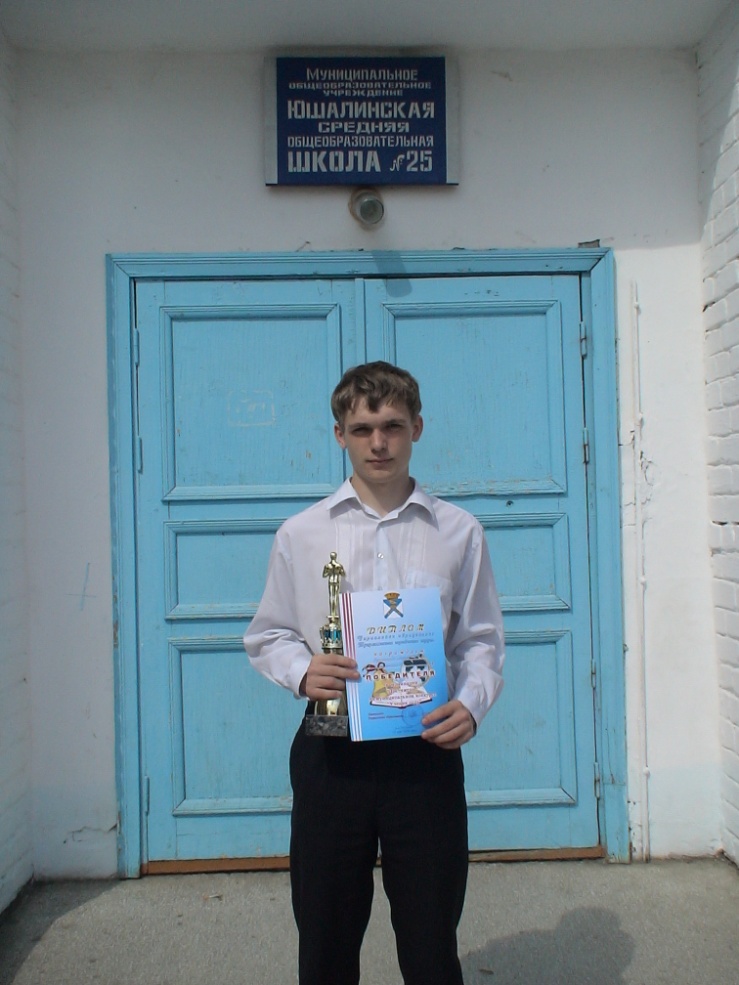 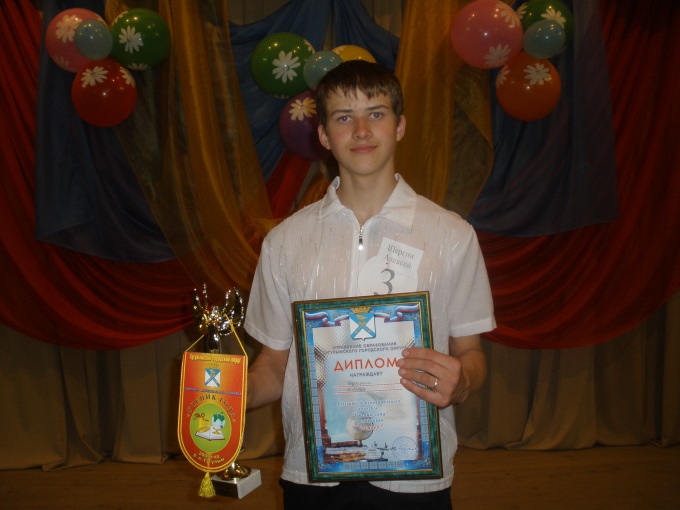 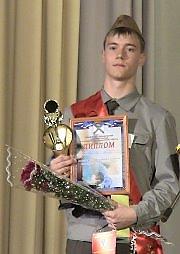 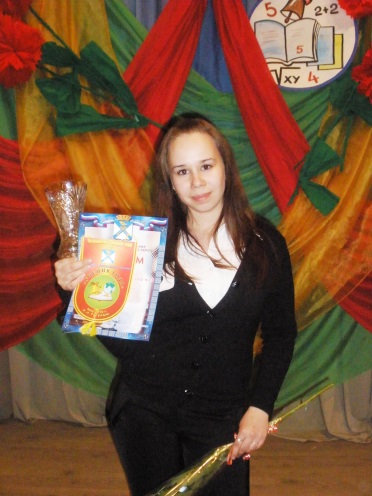 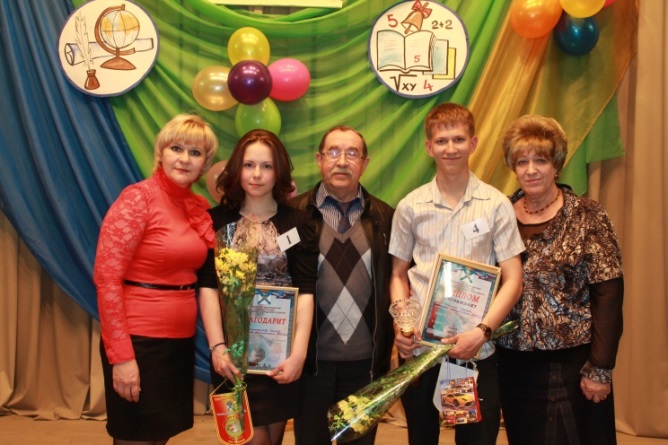 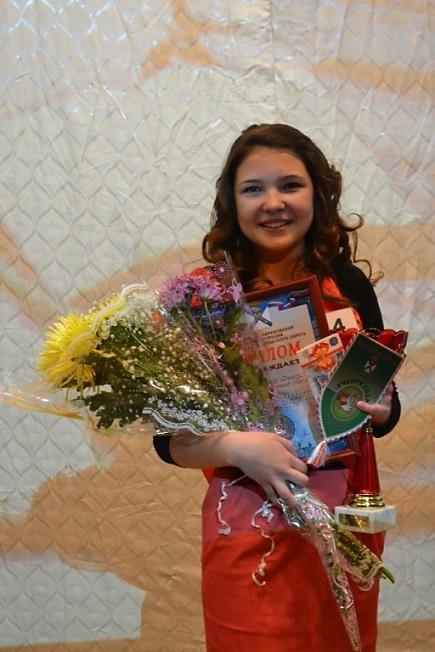 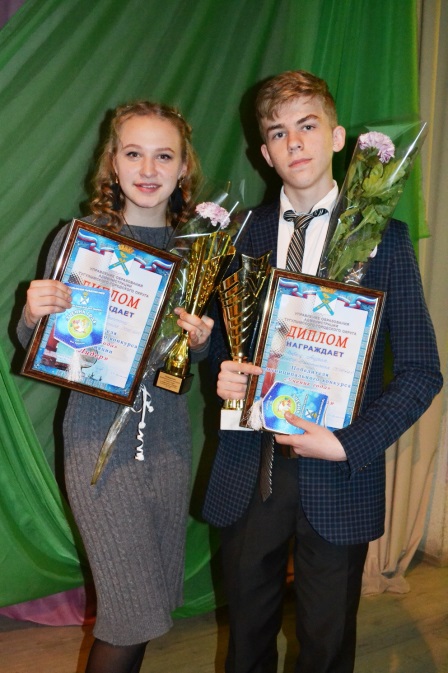 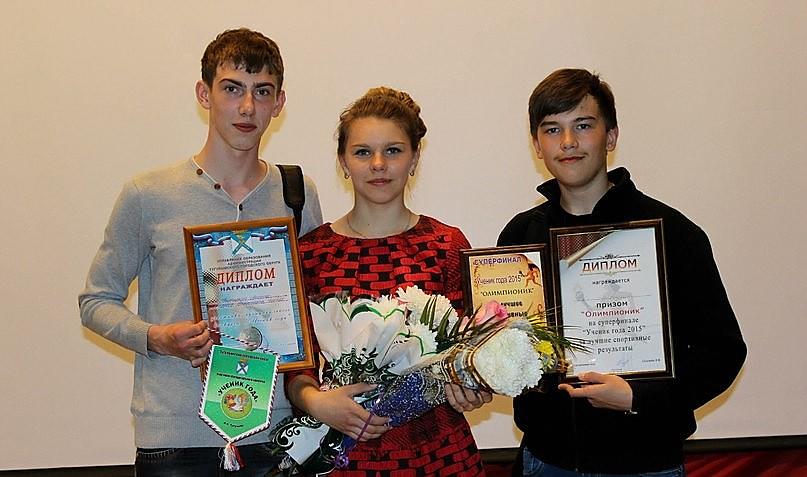 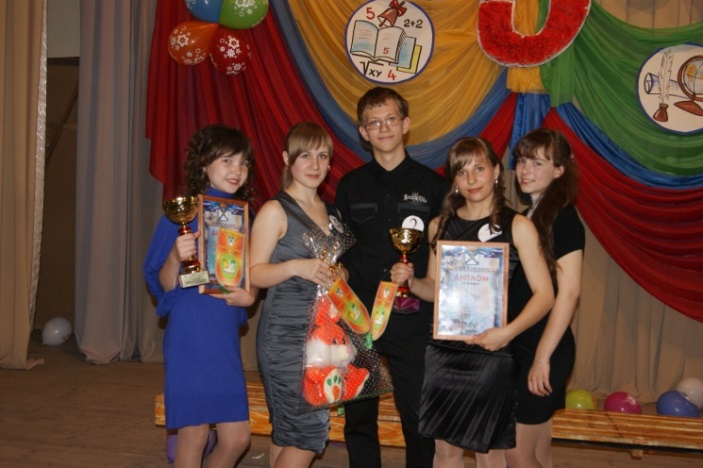